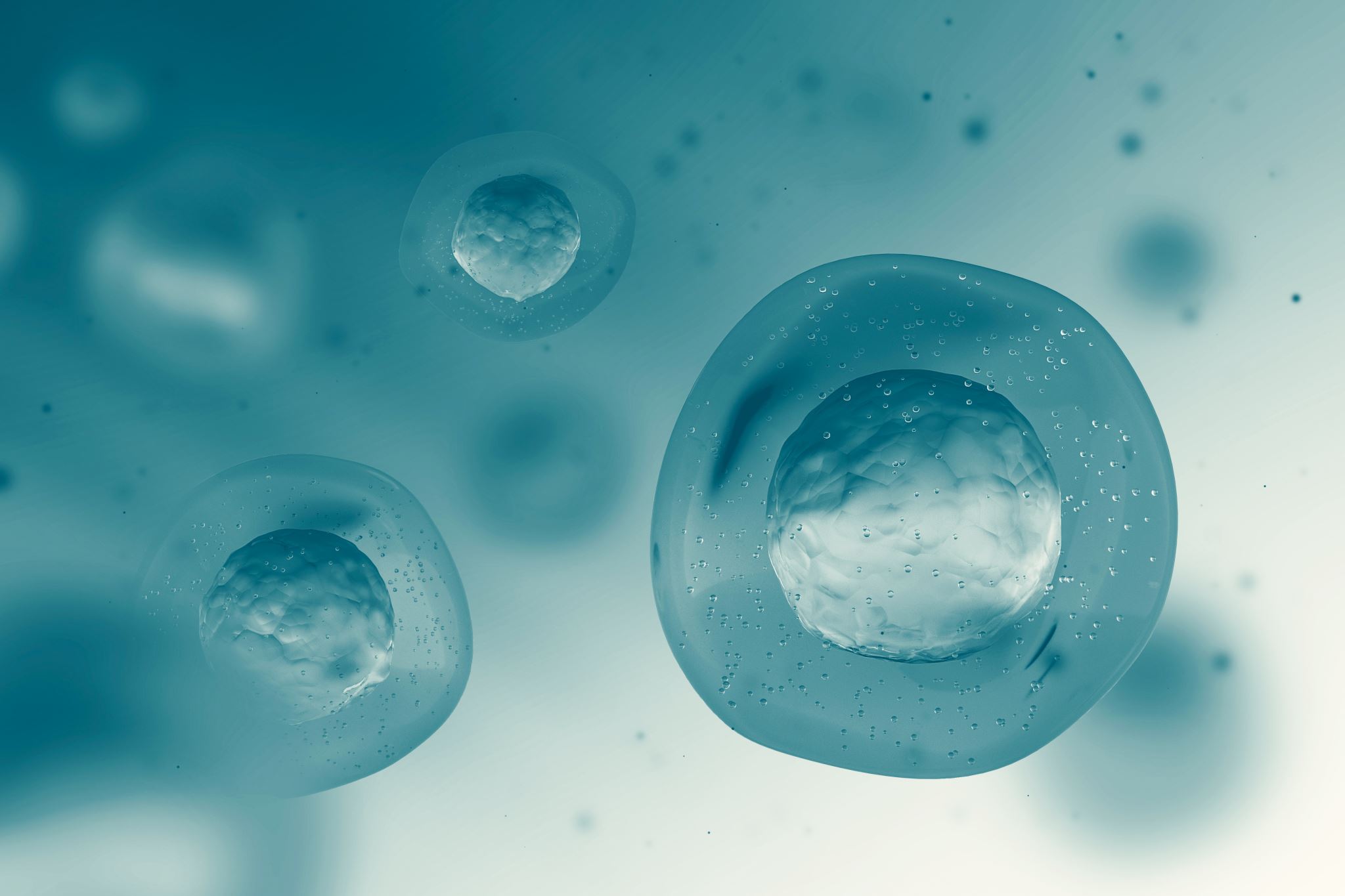 Sport jako sociální prostředí
Sportovní tým nevzniká snadno. Vznik je podmíněn vývojem, při kterém mají důležitou úlohu základní mechanismy socializace:
                               1. klima sportovní skupiny
                            2. strukturální otázky sociální skupiny ve sportu
                            3. otázky jejího vůdcovství.
ZPŮSOBY SOCIALIZACE VE SPORTU      
Socializace je proces, jehož pomocí se člověk začleňuje do lidského společenství, osvojuje si výdobytky předchozích pokolení a nachází své místo ve struktuře sociálních vazeb -  mechanismy je ovládán i sportovec. Vytvářejí se jeho postoje, hodnoty, cíle, kterých chce dosáhnout.
Nástrojem tohoto typu ve sportu je úspěch a neúspěch, jak ve smyslu sportovní výkonnosti tak ve smyslu společenském. Sociální prostředí, ve kterém sportovec prožil úspěch, bude i nadále vyhledáváno, bude silněji sportovce ovlivňovat a sociálním vazbám časově, místně nebo příčinně spojovaným s neúspěchem se bude sportovec vyhýbat. Na tomto základě vzniká identifikace (ztotožnění) sportovce s určitým sociálním prostředím. 
Ve sportu je identifikace častým a důležitým jevem. Především je důležitá identifikace sportovce s trenérem, dále identifikace sportovce se svým družstvem klubem, městem, národem.
Imitace = nápodoba je jedním z nejstarších sociálně psychologických pojmů. Ve sportu mají všechny úrovně imitace velký význam z výchovného hlediska. Výkonní sportovci mají vliv na své následovníky. Tento vliv může být pozitivní i negativní.

Sugesce je složitým sociálně psychologickým jevem - za sugesci označujeme jakékoliv přesvědčování = působení na city příjemce. Ve výchově, je sugesce velmi běžným jevem.
Trenér je ve svém působení na sportovce často nucen používat sugesce především v širším slova smyslu. 

Postoje, normy a role ve sportovní oblasti se vytvářejí na základě socializace a mají zásadní význam pro pochopení jednání sportovce -  ovlivňují i jeho výkonnost. Působení na změnu postojů a rolí = důležitý nástroj psychologického ovlivňování jedince i skupiny. 

Postoje -  mají funkční charakter, slouží člověku k dosažení hodnot
              -  jsou ovlivněny charakterem skupiny, ke které se jedinec řadí
              -  odrážejí  osobnost člověka - např.  radikalismus - konzervatismus, důvěřivost - podezíravost;                  egocentrismus - altruismus aj. 
Normy - nároky skupiny na chování svých členů             - můžeme třídit: např. podle stupně závaznosti             - sankcí za nedodržení normy  = řada problémů např. konflikty.
SOCIÁLNÍ ROLE

Bývají definovány jako systém očekávaného chování ve standardní situaci. 
Ve sportu - hrají role značnou úlohu = Sociální role sportovce je součástí projevu a struktury jeho osobnosti a jsou většinou určeny normami sportovních skupin. 

Pozici  - lze definovat jako místo v hierarchii skupiny
Role můžeme dělit z různých hledisek:            -  z časového hlediska : 1. role dlouhodobé (např. kapitán družstva) 
                                                          2. role krátkodobé  (např. hráč trestaný vyloučením v ledním hokeji).                 -  role vrozené (např. sportovec-sportovkyně) a role získané (např. rekordman)
                -  role připsané (např. bývalý reprezentant) 

konflikt sociálních rolí -  konflikty mimosportovních a sportovních sociálních rolí – např. role manžela a 
                                              sportovce, role studenta a reprezentanta, role ženy a sportovkyně, role                                               dorostence a primadony
DYNAMIKA SOCIÁLNÍ SKUPINY VE SPORTU
podmíněna pokračujícím procesem socializace jejích členů 
působí zde různé motivy
v oblasti meziosobních vztahů dochází postupně ke - sbližování, asimilaci, konformování a sjednocení 
rušivě zasahují vztahy - konkurence, opozice a jiné konfliktní vztahy 
povahou sportu je dáno, že členové jedné sociální skupiny jsou mezi sebou v přímém i nepřímém konkurenčním vztahu 
VŮDCOVSTVÍ VE SPORTOVNÍM TÝMU
setkáváme se zde s vůdcovskou funkcí:  - trenéra                                                                 - kapitána družstva                                                                  - neformální vůdcovství 
vůdcovství ve sportu ovlivněno výskytem dominantních tendencí u sportovců